স্বা
গ
ম
ত
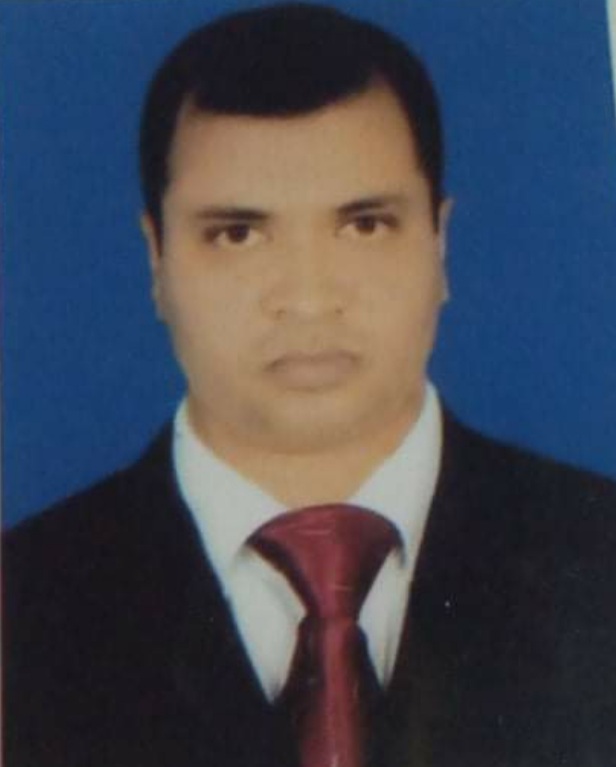 পরিচিতি
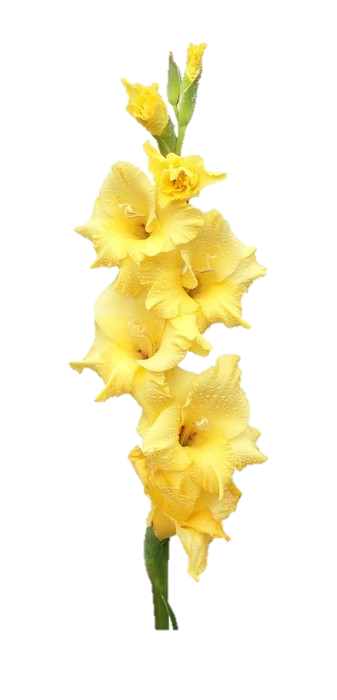 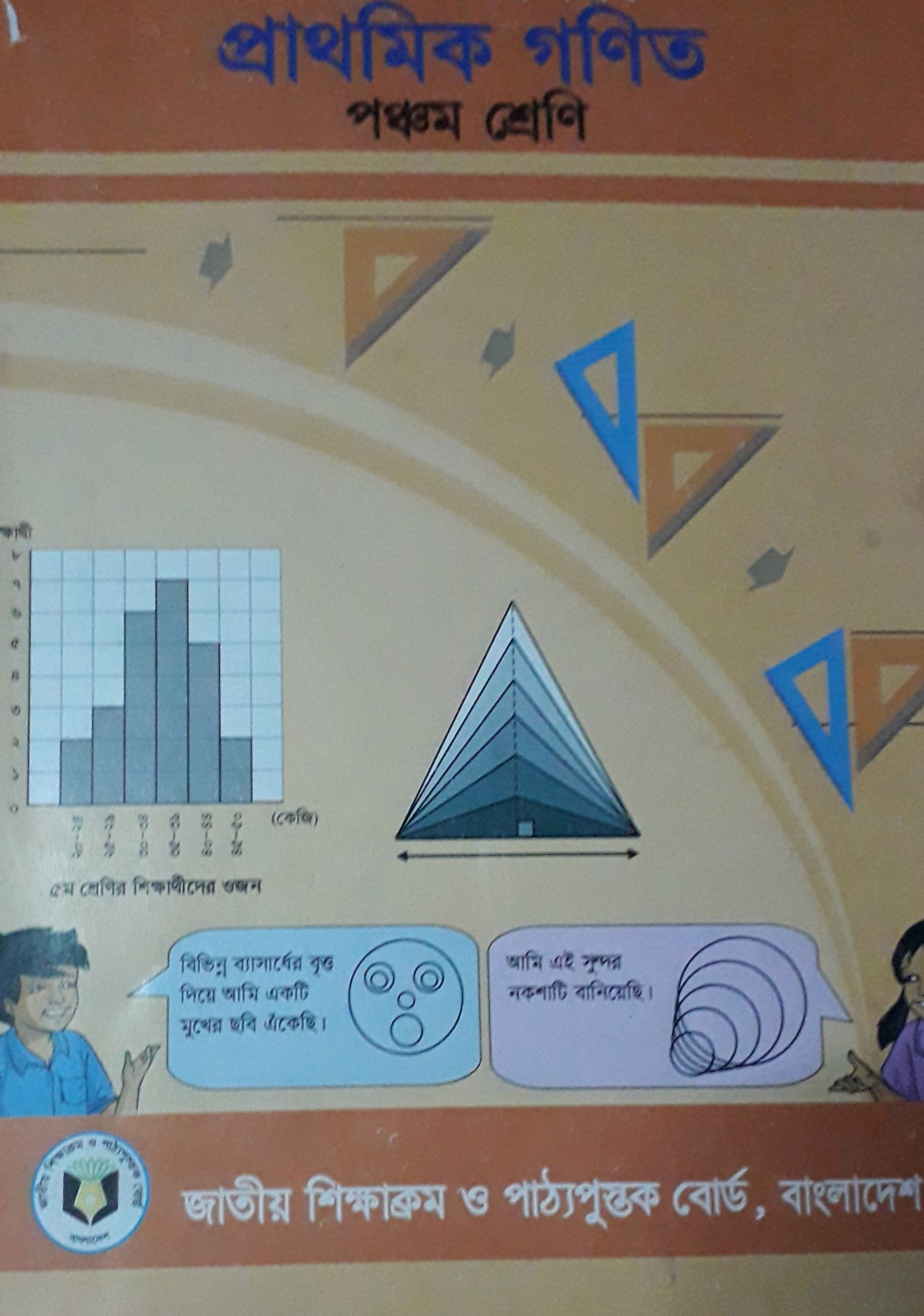 প্রলয় কুমার দত্ত
বি কম,(অনার্স),এম,কম (ব্যবস্থাপনা),সি,ইন,এড
সহকারী শিক্ষক 
৬২,দক্ষিণ হরিষকুল সরকারি প্রাঃ বিদ্যালয় ।
নবাবগঞ্জ, ঢাকা।
আমরা একটি ভিডিও দেখিঃ
যে সকল ভগ্নাংশের হরে ১০ বা তার ঘাত যেমন ১০০,১০০০ ইত্যাদি থাকে এগুলোকে দশমিক চিহ্ন ব্যবহার করে প্রকাশ করা হয় তাই এগুলোকে দশমিক ভগ্নাংশ বলে।যেমনঃ ০.৩, ০.৬ ।
পাঠ পরিচিতিঃ
শ্রেণিঃপঞ্চম                                সময়ঃ ৪০মিনিট।                                                                 বিষয়ঃ প্রাথমিক গণিত
পাঠ: দশমিক ভগ্নাংশ 
অধ্যায়ঃ৭
পাঠ্যাংশঃ ( (৪) ২.১৩× ৬ গুণটি ব্যাখ্যা করিঃ------(৯) ৫.২৫×২)।
                            পৃষ্ঠাঃ৬৮     পাঠঃ ১
শিখন ফলঃ
২২.১.১ দশমিক ভগ্নাংশকে পূর্ণ সংখ্যা দিয়ে ও পূর্ণ সংখ্যাকে দশমিক ভগ্নাংশ দিয়ে গুণ করতে পারবে।
পাঠ্য বইয়ের সাথে  সংযোগঃ পৃষ্ঠা – ৬৮।
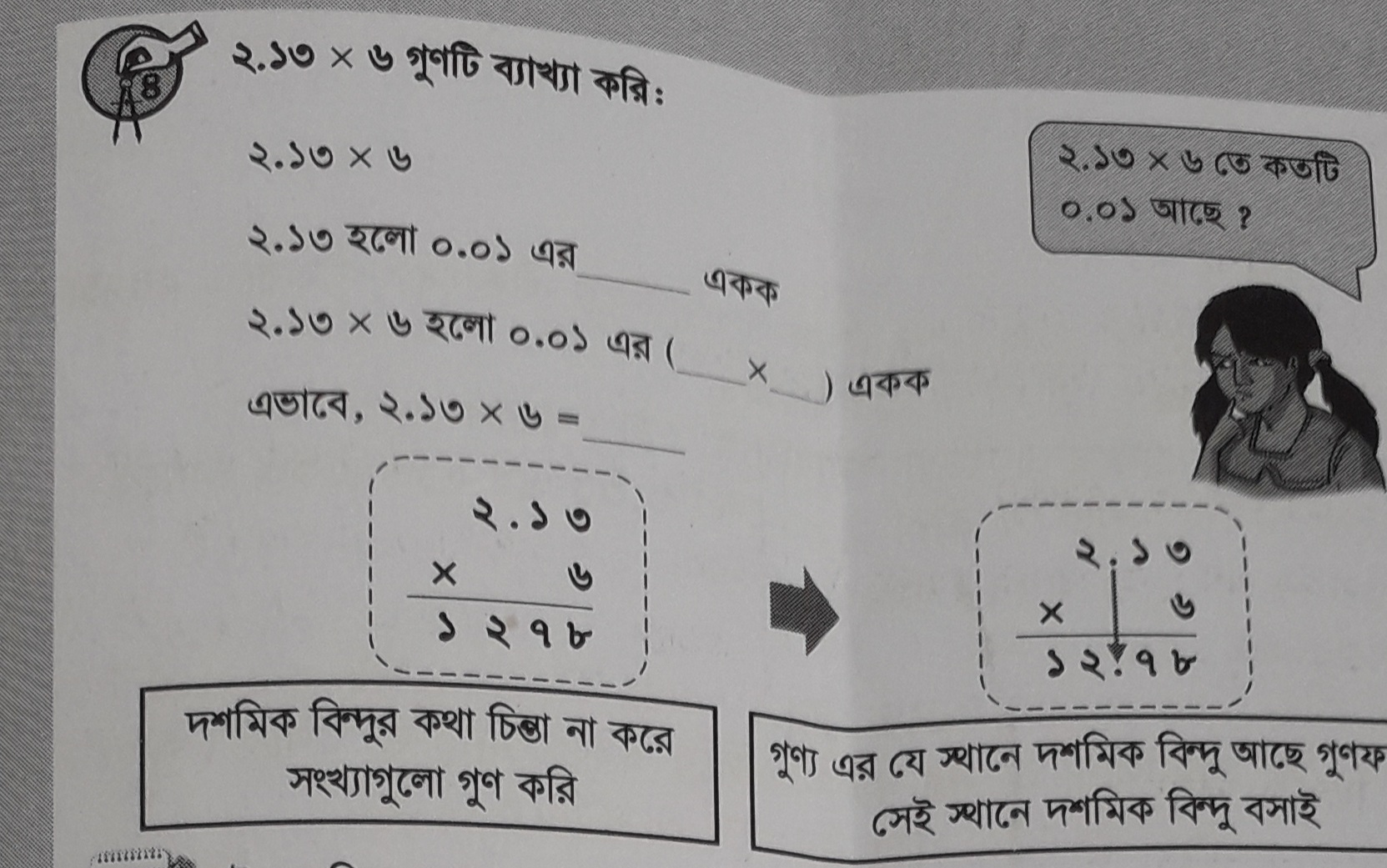 পাঠ্য বইয়ের সাথে সংযোগঃ
৬। উপরে নিচে গুণ করঃ

   (১)   ৩.৪                                              ( ১১)     ৩.২১৫                         
          ×   ৭ 
                                                                                     ×৮    
         ২৩.৮
                                                                                                                          ২৫.৭২০
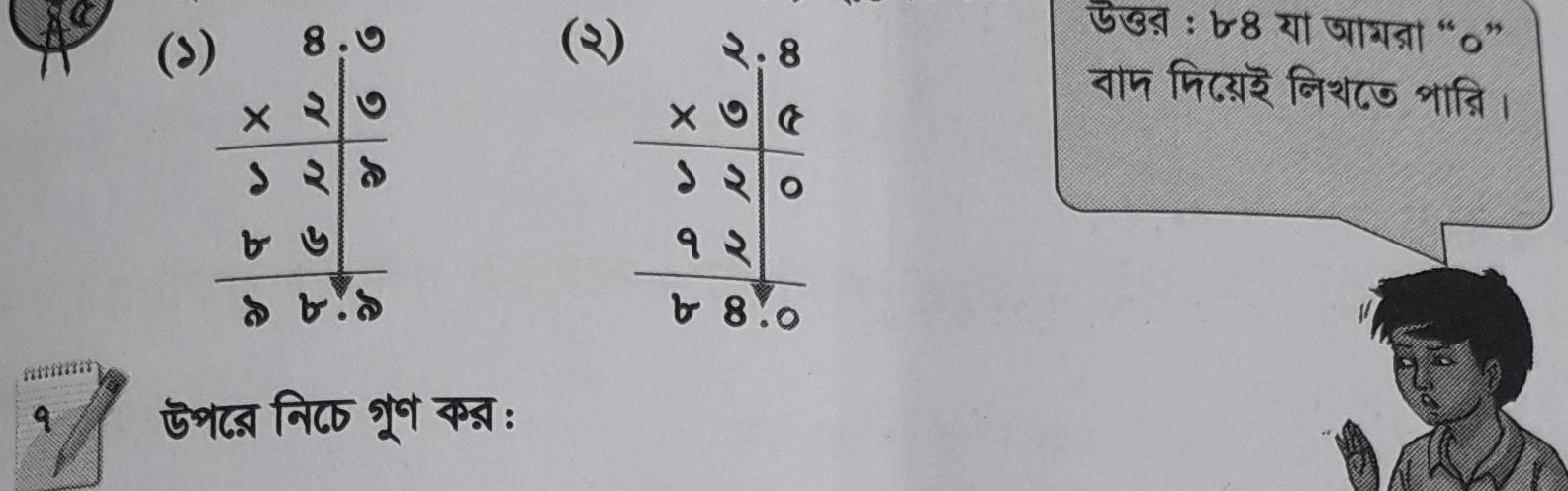 ৭।
১।  ২.৩                                                                                        ( ৯)   ৫.২৫
  × ১   ৬                                                                                               ×         ২
১০.৫
৩৬.৮
মূল্যায়নঃ
১।         ৭.৬                                      ২।    ৭.৬
              ×  ৪                                             × ৪ ৫
উত্তরঃ
১।  ৩০.৪           ২।   ৩৪২
বাড়ির কাজঃ
পাঠ্য বইঃ  পৃষ্ঠা নং -৬৮।
৭ নং এর ( ৪ ), (৫) নং।
সকলকে ধন্যবাদঃ
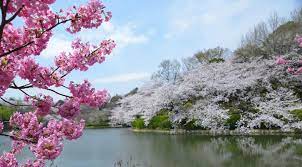